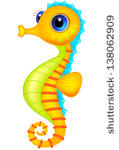 Sea horses
BY Vaelene Bragg
Body
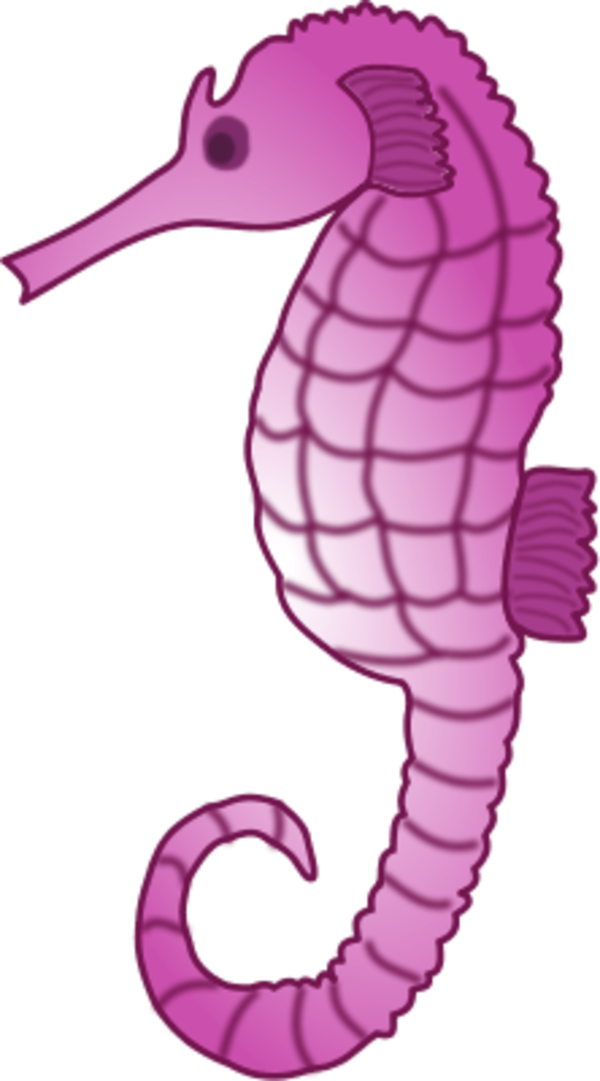 Sea Horses have Bony rings.
They look like Horses
Habitat
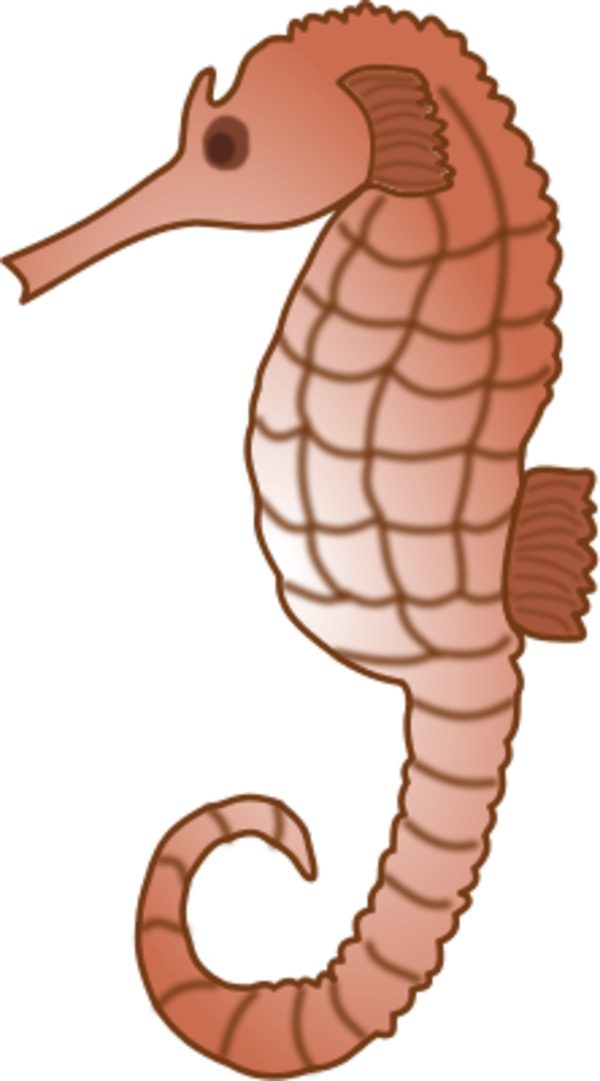 Sea Horses live in warm ocean water.
food
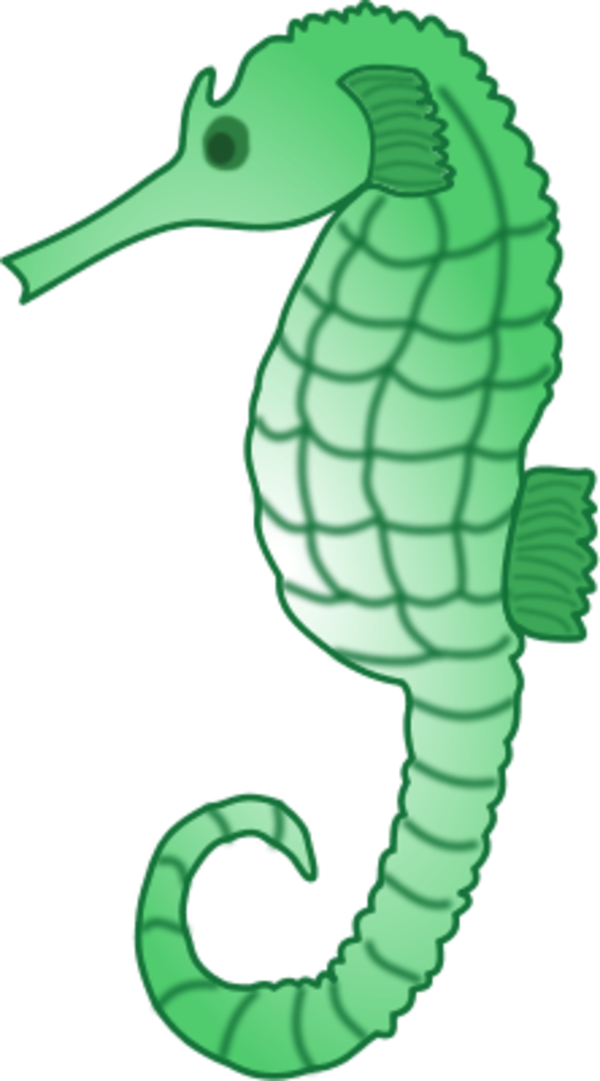 Sea Horses eat  plankton and shrimp
Life cycle
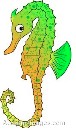 ThereDAd las egg hatch
Fun faCt
Swim in pairs
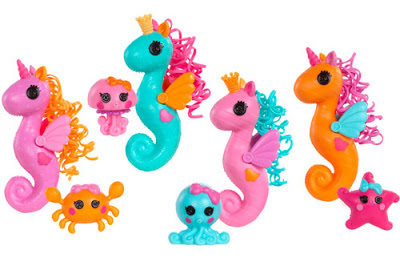